День космонавтики - 2012
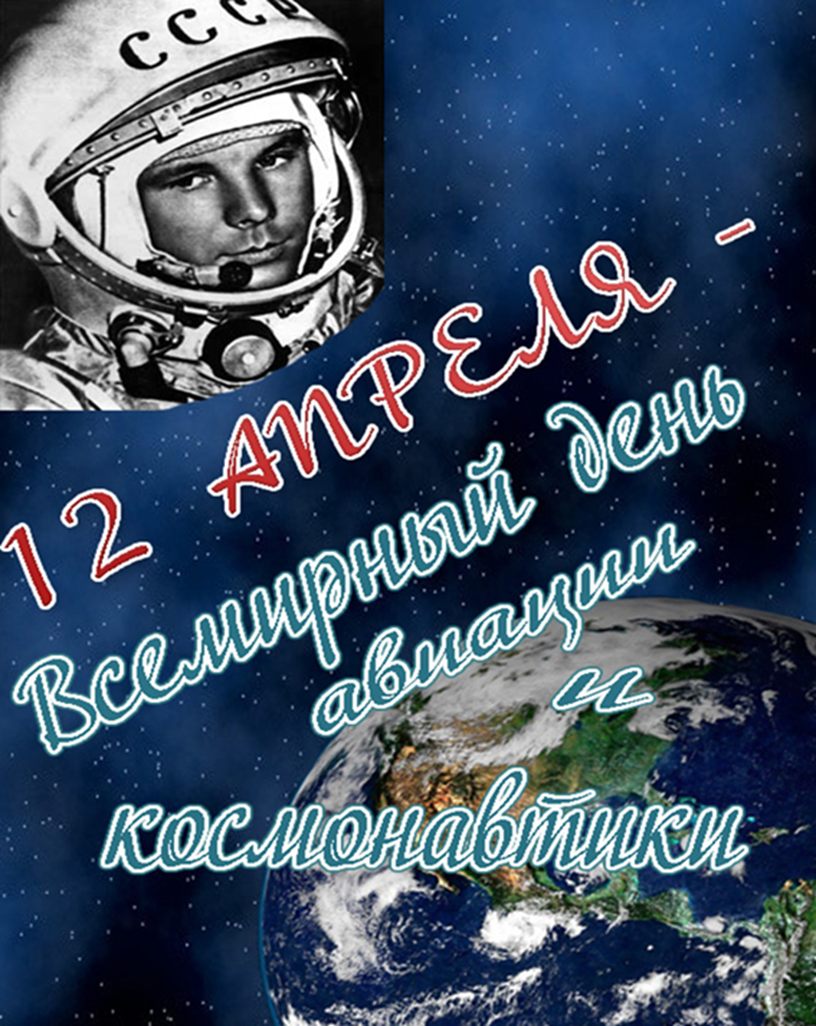 12 апреля    наша страна отмечает 
День космонавтики!

Это значимое событие  не осталось без внимания и в нашем детском саду,
мы провели развлечение
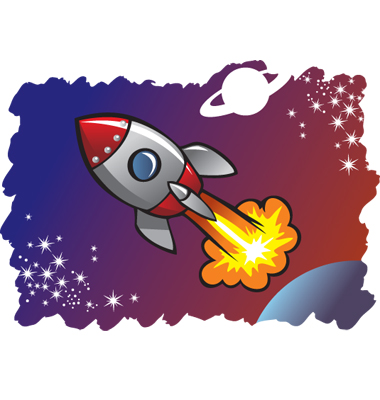 Подготовила Тарасова Н.П
Апрель 2016г.
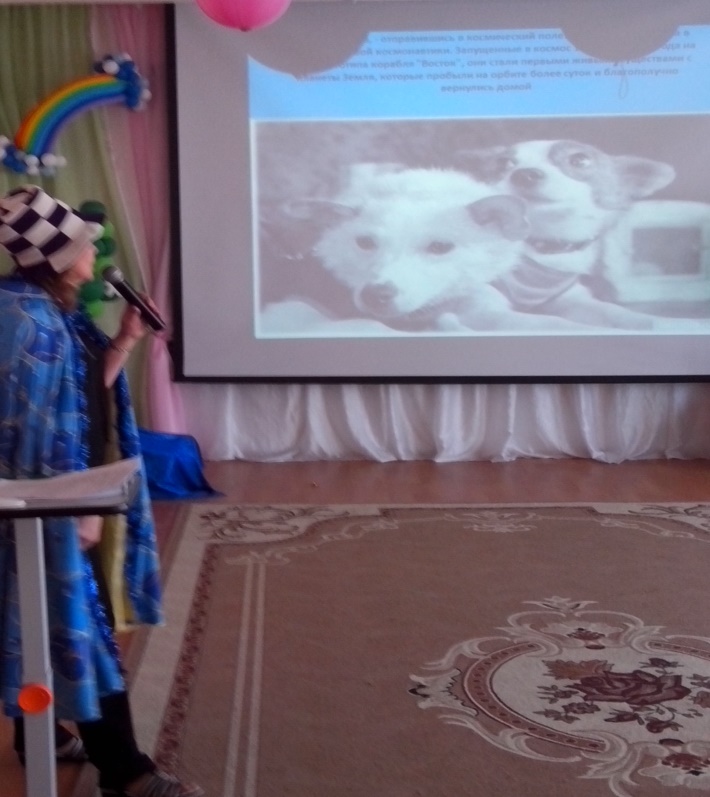 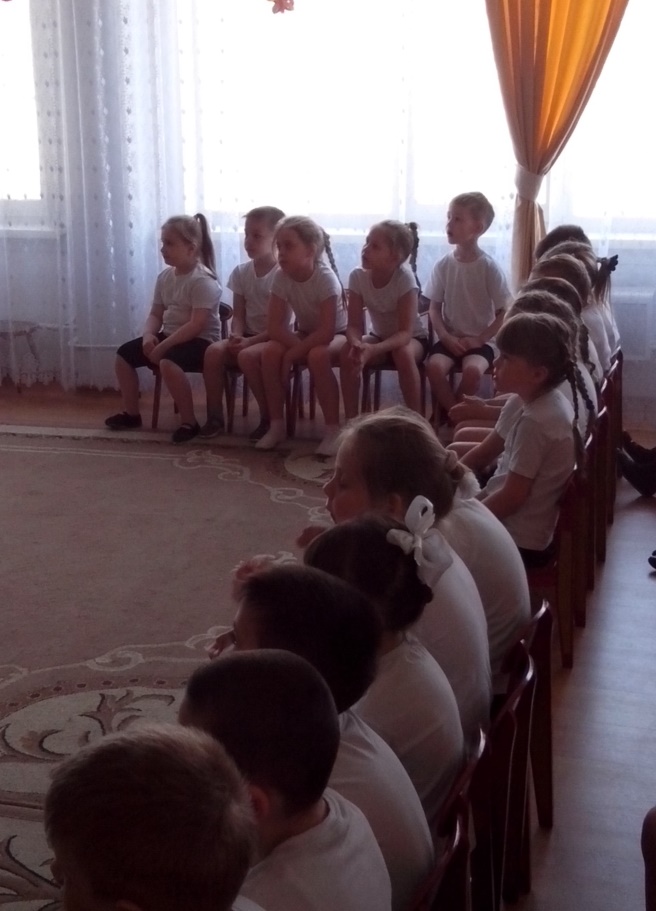 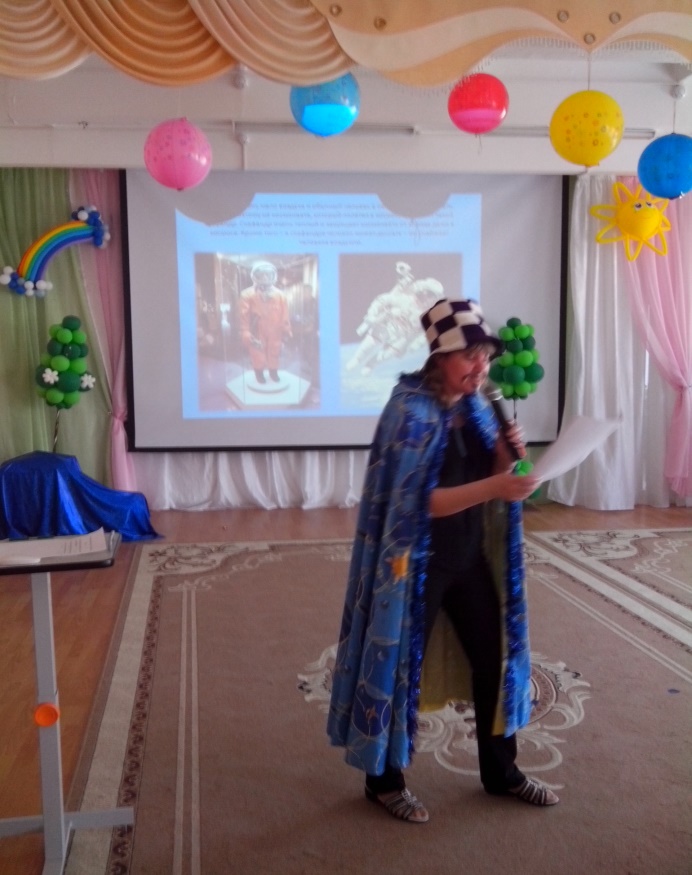 Детям очень понравились  красочные и познавательные мультимедийные презентации…
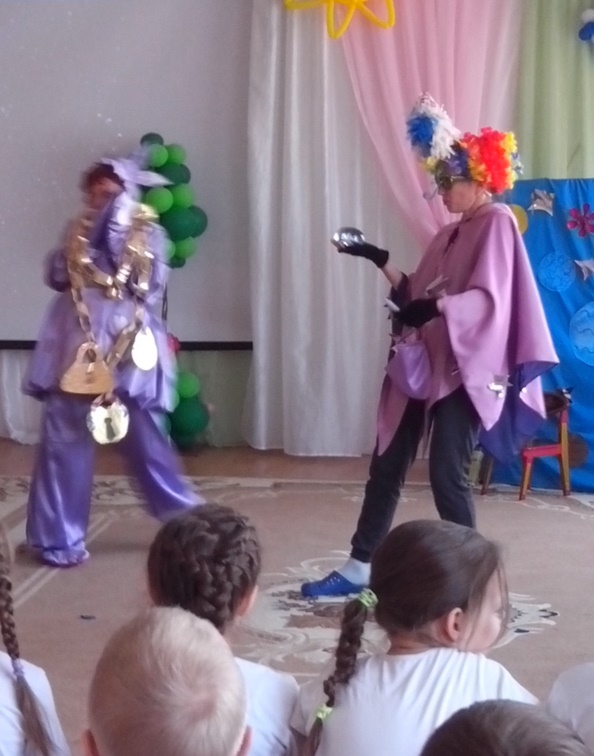 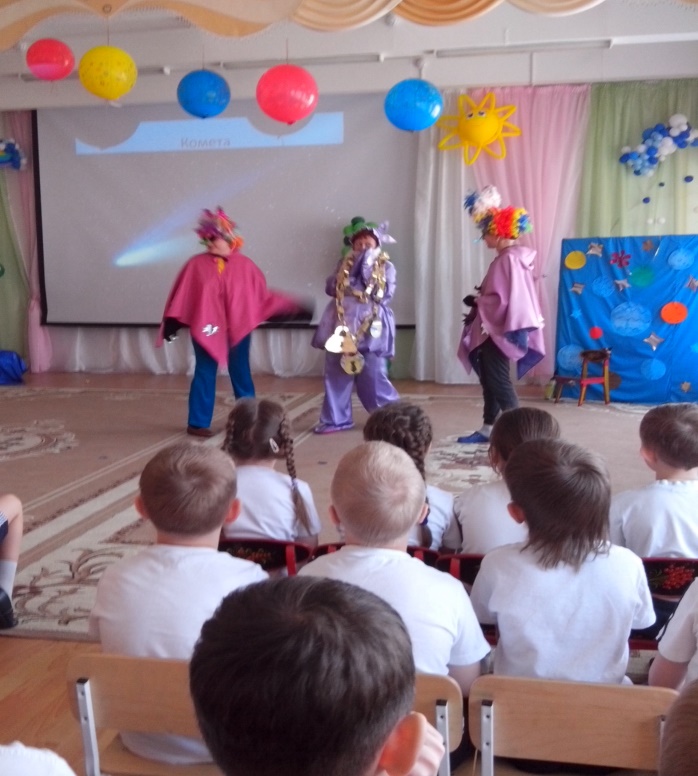 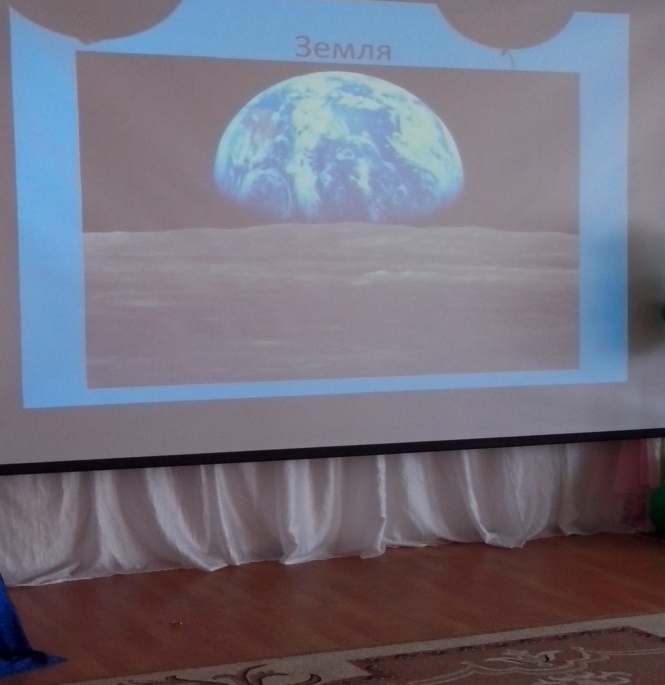 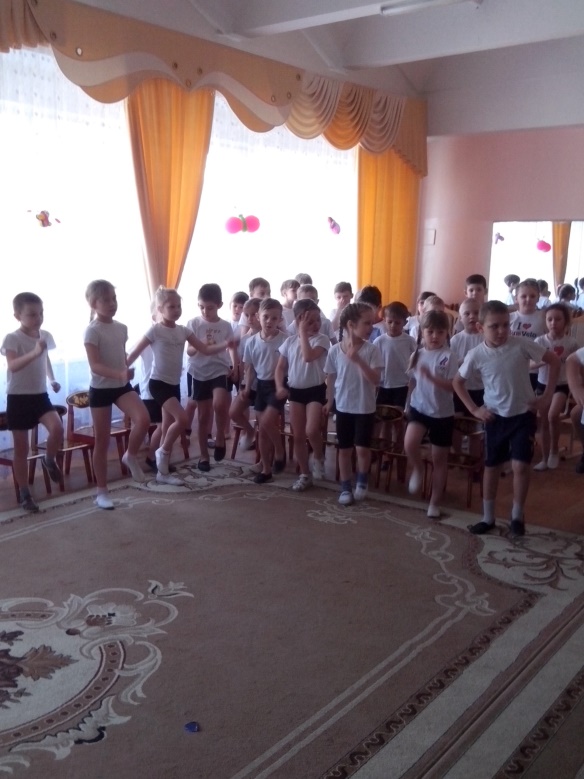 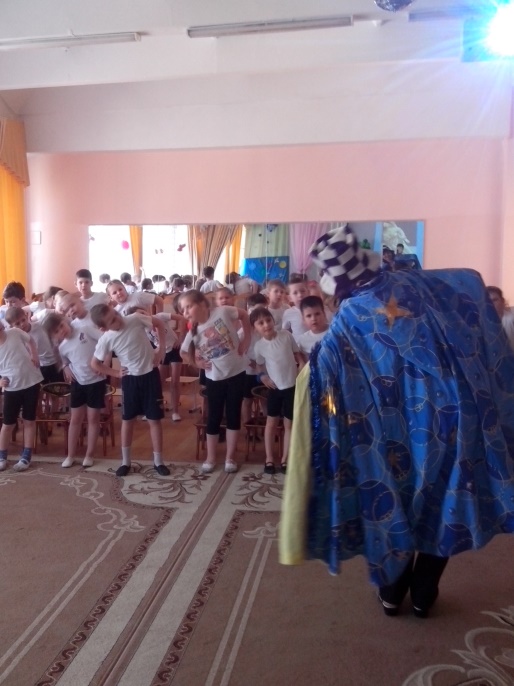 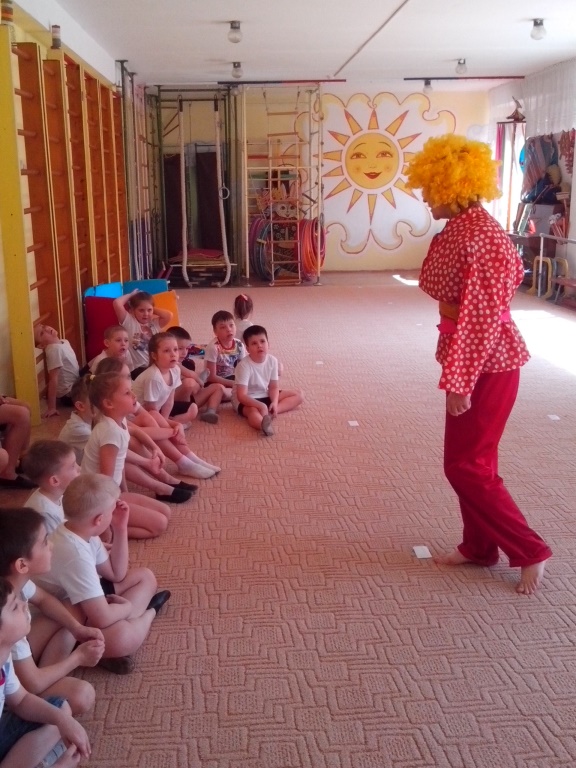 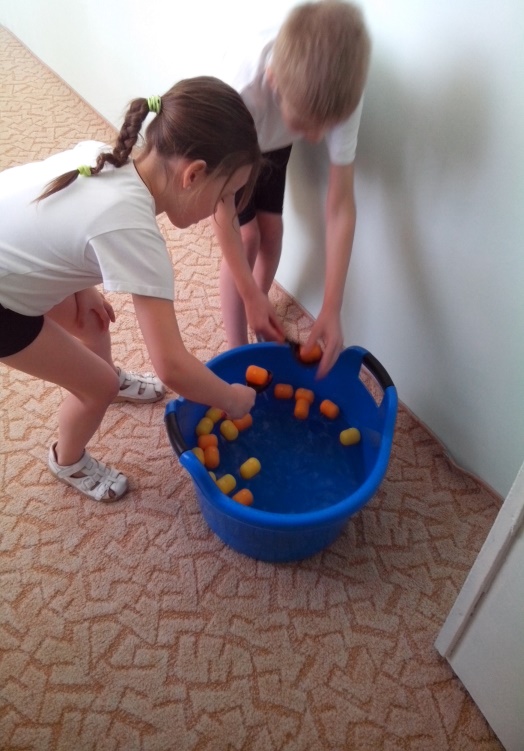 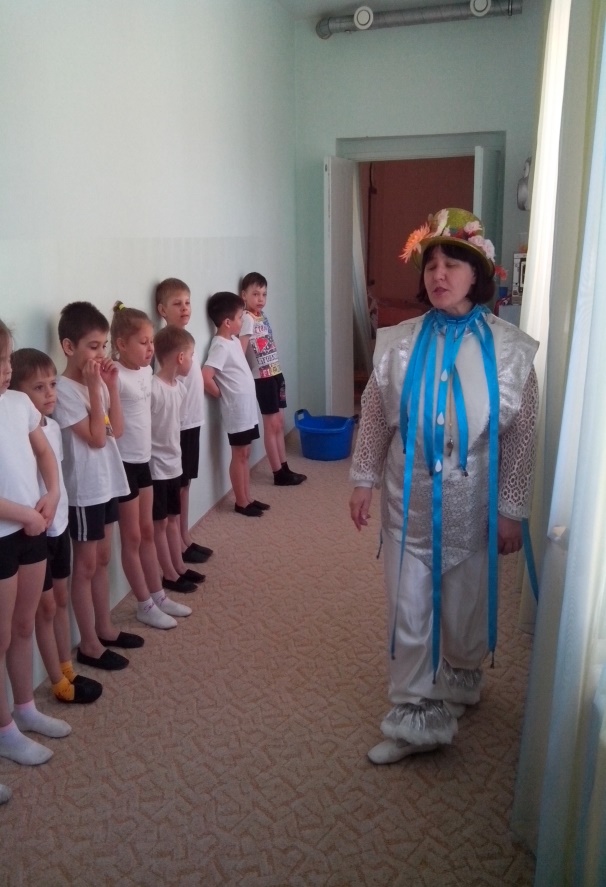 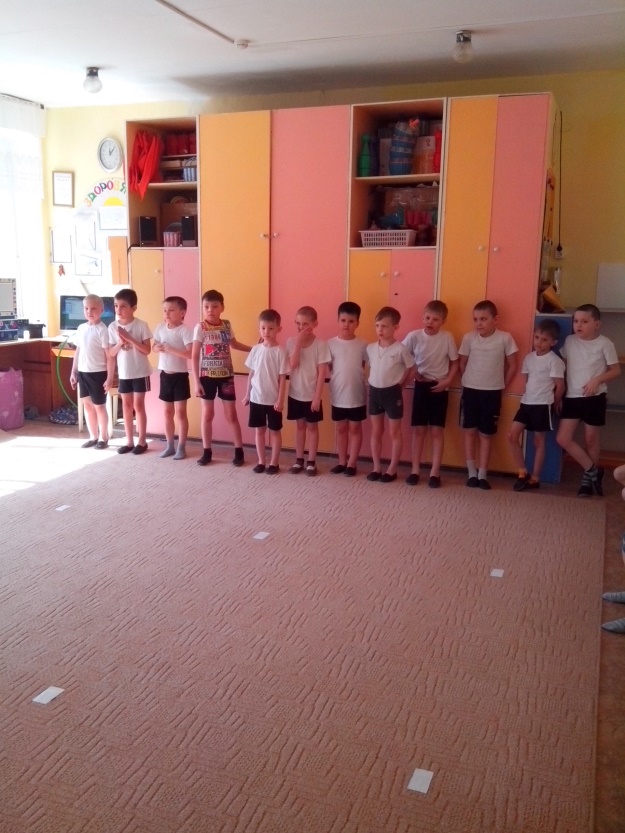 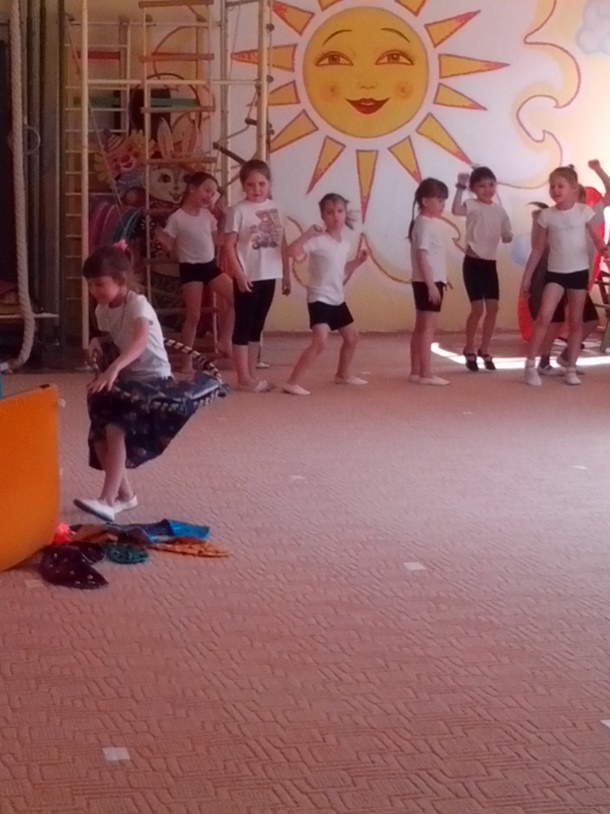 Взял я краски почудесней,
И весёлой кистью, с песней,
Чудно всё разрисовал, –
Праздник сам себе создал!..
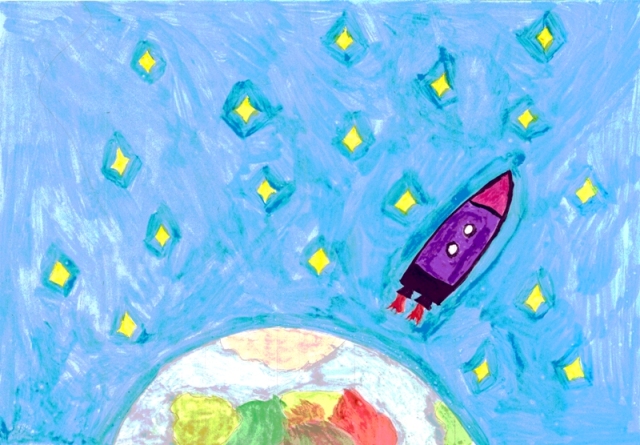 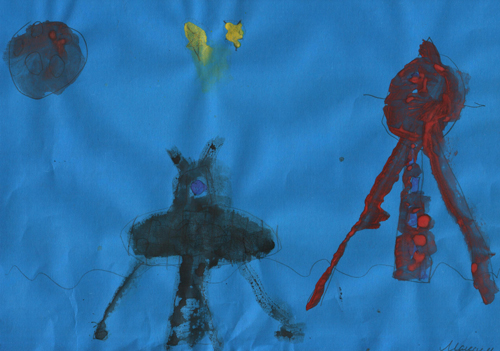 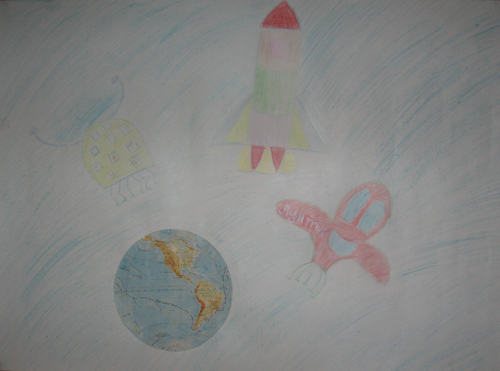 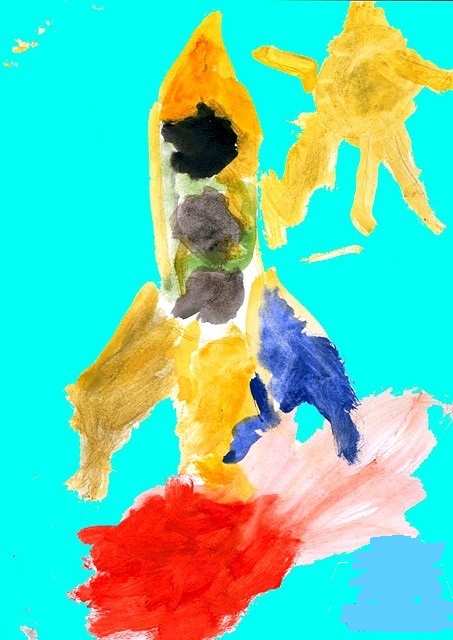 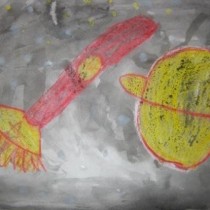 Детский сад у нас хорош, 
Лучше сада не найдешь!
Приходите хоть сейчас,
Будем рады видеть Вас!!!
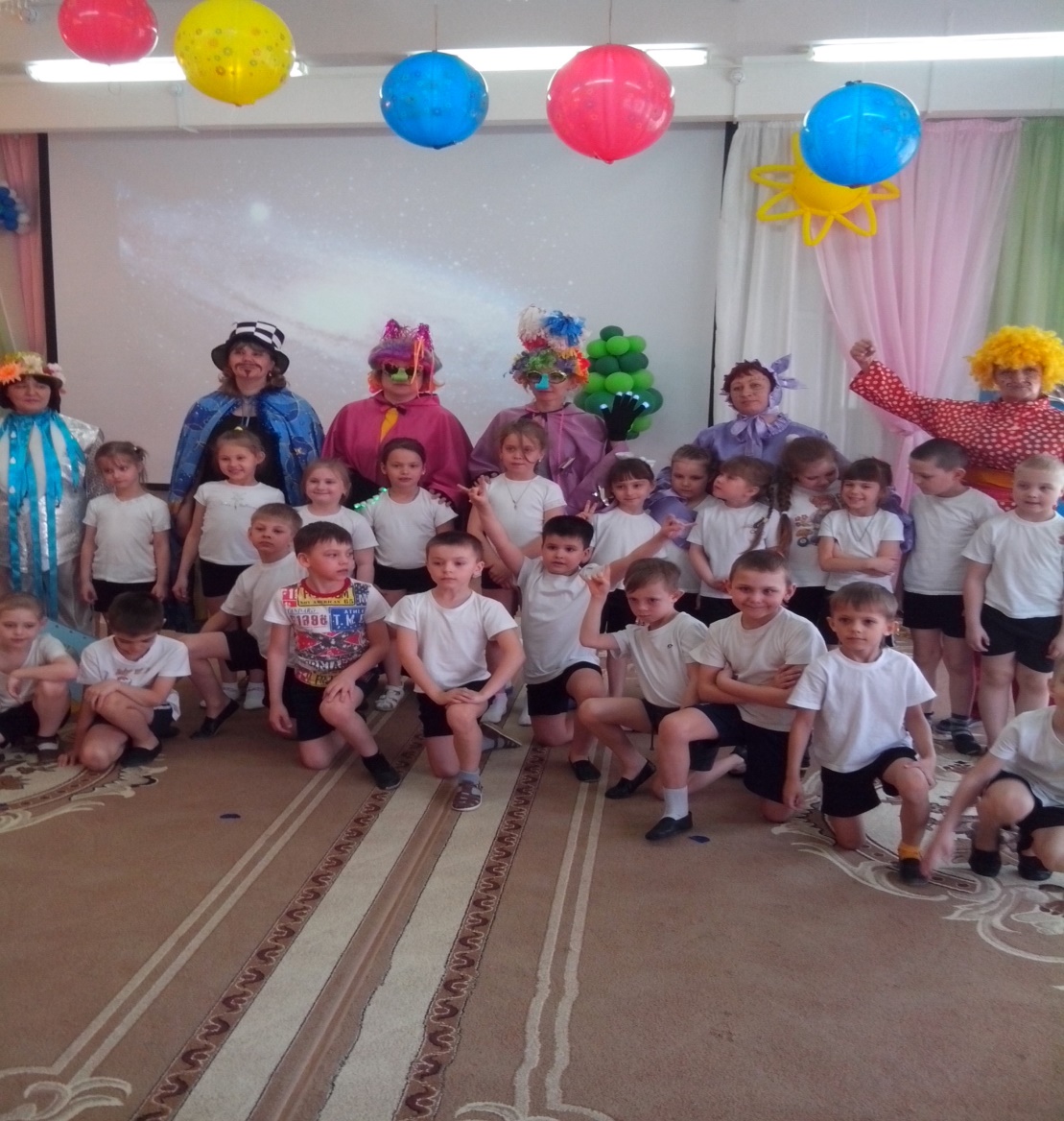